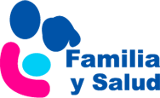 Tratamiento de la Dermatitis atópica
Mª Dolores Hernández Morillas. Pediatra
José Emilio Callejas Pozo. Pediatra
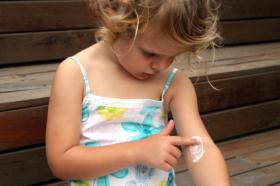 www.familiaysalud.es
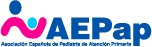 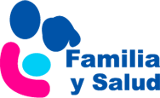 ¿Qué es?
Es un problema de la piel que se caracteriza porque cada cierto tiempo (brote) aparece sequedad y picor.
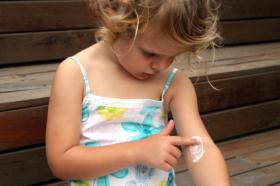 www.familiaysalud.es
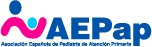 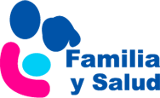 Cuidados diarios
Higiene con jabones suaves o aceites.
Usar emolientes diariamente en los periodos entre brotes.
Usar ropa de algodón y detergentes sin fosfatos, no usar suavizantes. 
Evitar ambientes secos y de aire caliente.
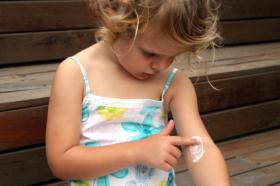 www.familiaysalud.es
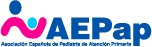 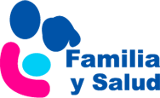 ¿Cómo tratar los brotes?
Tratamiento de elección: Corticoides tópicos (Hidrocortisona, Metilprednisolona, Mometasona, Prednicarbato…)

Si no se controla o se necesitan usar en la cara: Inmunomoduladores: Pimecrolimus,                                      Tacrolimus.
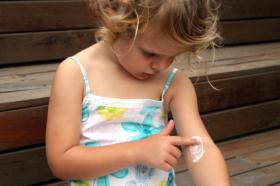 www.familiaysalud.es
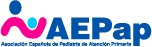